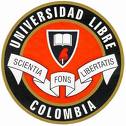 SECCIONAL PEREIRA
CONSEJO DIRECTIVOINFORME DE CUMPLIMIENTO PLAN DE ACCIÓN SECCIONAL
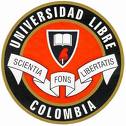 SECCIONAL: PEREIRA

INFORME DE CUMPLIMIENTO DEL PLAN DE ACCIÓN SECCIONAL

SISTEMA DE GESTIÓN DE CALIDAD


 MAYO DE 2015
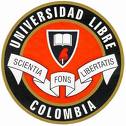 Programa 11: SISTEMAS INTEGRADOS DE GESTIÓN
Proyecto 21: Ampliación del alcance del Sistema de Gestión de Calidad
Proyecto 22: La Universidad orientada al servicio de la comunidad Unilibrista
Proyecto 23:Sistemas Integrados de Gestión
Programa 11: SISTEMAS INTEGRADOS DE GESTIÓN
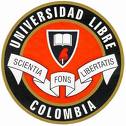 Proyecto 21: Ampliación del alcance del Sistema de Gestión de Calidad
Proyecto 22: La Universidad orientada al servicio de la comunidad Unilibrista
Proyecto 23:Sistemas Integrados de Gestión